HADARIN MU’AMALA A SHAFUKAN SADA ZUMUNTA
Abdullahi Salihu Abubakar (Baban Sadik)

BS Digital Solutions, Abuja

www.facebook.com/babansadik <=> www.twitter.com/babansadik
 
fasaha2013@gmail.com

08034592444
MAKUNSHI
Gabatarwa
 Ma’anar “Social Media”
 Nau’uka – Wayar Salula  ko Kwamfuta ko Duka
Bayani kan tushe da asali
 Samuwar Fasahar Intanet
 Samuwar Salula
Tsarin Mu’amala a Dandalin Sada Zumunta
 Wasu Alkaluma 
 Asali da Samuwar Fasahar Intanet
Asali da Samuwar Wayar Salula a Duniya
 Dalilan Yaduwar Hanyoyi da Kayayyakin Sadarwa a Najeriya
 Fa’idar Hanyoyi da Na’urorin Sadarwa
 Hadarin Mu’amala a Dandalin Sada Zumunta
 Kammalawa
 Tambayoyi
8/13/2016
BS Digital Solutions, Abuja
2
DANDALIN ABOTA: GABATARWA
8/13/2016
BS Digital Solutions, Abuja
3
DANDALIN ABOTA: GABATARWA
8/13/2016
BS Digital Solutions, Abuja
4
DANDALIN ABOTA: GABATARWA
Ma’anar “Social Media”
Shafuka ko Manhajojin sadarwa dake baiwa jama’a damar musayar ra’ayoyi ta hanyar rubutattun sakonni da hotuna da bidiyo da sauti
Saurin yaduwa saboda yawaitan hanayoyi da na’urorin sadarwa na zamani
Nau’ukan “Social Media
Manhajojin Wayar Salula
Whatsapp
2go
Instagram 
Manhajojin Kwamfuta ko Duka
Facebook
Pintrest
Tushe da Asali
Samuwar Fasahar Intanet
Samuwar Wayar Salula
8/13/2016
BS Digital Solutions, Abuja
5
TSARIN MU’AMALA A DANDALIN SADA ZUMUNTA
Masu mu’amala:
 Samari ‘yan 13 – 25
 Matasa ‘yan 26 – 50
 Mata sun fi yawa (Facebook, Instagram)
 Daliban Jami’a
 Da me ake mu’amala?
 Rubutattun sakonni 
 Hotuna daskararru (still images)
 Hotuna masu motsi (videos)
 Sauti (voice notes)
 Rariyar likau (hypertext links)
 Mahalli:
 Manhajar hirar ga-ni-ga-ka (chat application)
 Zauren tattaunawa (groups)
 Shafin daidaikun jama’a (timeline)
8/13/2016
BS Digital Solutions, Abuja
6
DANDALIN ABOTA: WASU ALKALUMA
8/13/2016
BS Digital Solutions, Abuja
7
DANDALIN ABOTA: WASU ALKALUMA (ci gaba)
8/13/2016
BS Digital Solutions, Abuja
8
FASAHAR INTANET
8/13/2016
BS Digital Solutions, Abuja
9
ASALI DA SAMUWAR FASAHAR INTANET
Ma’anar Intanet
Giza-gizan sadarwa na duniya. 
Hade-haden da ke tsakanin kwamfutoci mai haddasa musu ‘zance’ da juna wajen mika da karbar sakonni/bayanai.
A layin Intanet ake samun “Web” ko “World Wide Web”:  Yanar sadarwa ta duniya.
Sinadarai: ka’idojin sadarwa ta Internet Protocol (IP) da Internet Control Protocol.
Bayyanar Fasahar Intanet
1964:  Kasar Amurka, tunanin tsarin Advanced Research Projects Agency Network (ARPANET)...NODES, don tanaji da kariya bayan yakin duniya II
1969: zangon farko a jami’ar Kalfoniya.
1972: Zango (Nodes) 37.
1977: Aka kirkiro ka’idar TCP/IP, sai jami’o’i suka jojjona abin ya yawaita.
1983: Aka raba tsarin biyu -  ARPANET (gama-gari) da MILNET (Hukumar tsaro).
8/13/2016
BS Digital Solutions, Abuja
10
ASALI DA SAMUWAR FASAHAR INTANET (ci gaba)
1990: Aka zare tsarin ARPANET daga giza-gizan sadarwa. Ana amfani da masarrafar Gopher ce.
 1991: Farfesa Tim Bernes-Lee (Baban Intanet), Ka’idar “www” da Hypertext Markup Language (HTML), da masarrafar lilo, Netscape, dsr
 Samun bayanai tsagwaro, da bidiyo, da hotuna masu launi, da masarrafai.
8/13/2016
BS Digital Solutions, Abuja
11
ASALI DA SAMUWAR FASAHAR INTANET (ci gaba)
Nau’ukan Fasahar Intanet
 Na Gama-gari: Intanet, duniya gaba daya;
 Na ma’aikata: Intranet, ma’aikata, ‘yan cikin gida kadai;
 Na abokan hulda: Extranet, sai masu iznin shiga daga waje

 Kebantattun Siffofin Fasahar Intanet
 Game duniya
 Jakar Magori
 Kirkire-kirkire
8/13/2016
BS Digital Solutions, Abuja
12
ASALI DA SAMUWAR FASAHAR INTANET (ci gaba)
Internet Engineering Task Force (IETF)
Lura da hakikanin fasahar Intanet ta bangaren kere-kere
World Wide Web Consortium (W3C)
Lura da hakikanin fasahar Intanet ta bangaren inganta shafukan sadarwa
Internet Corporation for Assigned Names and Numbers (ICANN)
Lura da fasahar Intanet ta bangaren adireshin gidajen yanar sadarwa
8/13/2016
BS Digital Solutions, Abuja
13
ASALI DA SAMUWAR FASAHAR INTANET (ci gaba)
Adadin masu amfani da fasahar Intanet a duniya.  Kididdigar Nuwamba, 2015
8/13/2016
BS Digital Solutions, Abuja
14
ASALI DA SAMUWAR FASAHAR INTANET (ci gaba)
Masu Mu’amala da Fasahar Intanet a Nahiyar Afirka
8/13/2016
BS Digital Solutions, Abuja
15
WAYAR SALULA
8/13/2016
BS Digital Solutions, Abuja
16
ASALI DA SAMUWAR WAYAR SALULA A DUNIYA
Ma’anar Wayar Salula 
 Wayar tafi-da-gidanka ko wayar hannu, mai amfani da siginar rediyo (Radio Signal) don karbar kira ko amsa kira tsakaninta da waya ‘yar uwarta, a iya kadadar tashar sadarwa (Base Station).”  
 Sharuddan Tabbatar da kira
 Wayar salula
 Katin SIM
 Yanayin sadarwa (Wireless network), dauke da siginar rediyo
 Tashar sadarwa (Base Station)
8/13/2016
BS Digital Solutions, Abuja
17
ASALI DA SAMUWAR WAYAR SALULA A DUNIYA (ci gaba)
Asali da samuwa
Kasashe 6:  Amurka, da Ingila, da Jamus, da Rasha (USSR), da Suwidin, da Finland
Daga me?  == Rediyon sadarwa masu  hanyar sadarwa daya (2-way radio) – RADIO RIGS
BAG PHONES = Na mota, jone da wutar mota, ba tashar sadarwa. Ana iya sa su cikin jaka. Kasar Amurka, 1911
1926 – Yaduwa zuwa kasar Jamus. RADIO TELEPHONY. Cikin manyan jiragen kasa daga Berlin zuwa Hamburg, da na sama.
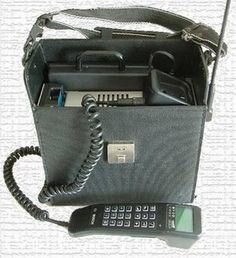 8/13/2016
BS Digital Solutions, Abuja
18
ASALI DA SAMUWAR WAYAR SALULA A DUNIYA (ci gaba)
1940: Kamfanin MOTOROLA ya canza musu tsari. Manyan wayoyi iya girman dantse. WALKIE TALKIE, hukumar Sojin kasar Amurka.
1946: Injiniyoyin kasar Rasha – DG Shapiro da Zaharchenko, bincike kan tsarin sadarwa mai cin zangon kilomita 20. Tsarin farko don hada alaka tsakanin wayoyi da tashar sadarwa.
1947: Douglas Ring da Rae Young, BELL LABS. Tsarin sadarwa na tsibi-tsibi (daga tasha zuwa tasha). Ba a zartar dashi ba a aikace.
1956: SonyEricsson, Suwidin. MOBILE TELEPHONE SYSTEM A (MTA) mai nauyin 40kg.
1965: Suka daidaita zuwa nauyin 9kg.  Kwastoma 600 zuwa 1983.
1957: Rasha = Injiniya Leonid Kupriyonovich, sunansa LK-1, daga baya RADIOPHONE. Mai dauke da “Antenna”, amdani da tashar sadarwa – base station – a tazarar 20 – 30km.  Tana da batir, iya kira na tsawon sa’o’i  20-30. 3kg
8/13/2016
BS Digital Solutions, Abuja
19
ASALI DA SAMUWAR WAYAR SALULA A DUNIYA (ci gaba)
1958: Leonid ya kayatar da ita zuwa nauyin 500gm.
 Duk ana kira da amsa kira ne a wuri guda, duk da cewa akwai tsarin jonuwa da tashar sadarwa.  Kana fita daga garinku ko unguwanku yanayin sadarwa zai dauke
 1970: Injiniya Amos Joel Jnr, BELL LABS, Amurka. 
 Tsarin sadarwa daga zango zuwa zango (Call Hands-off).  Daga gari zuwa wani gari, daga unguwa zuwa wata unguwa
 1971: AT&T  ta samar da tsarin ADVANCE MOBILE PHONE SERVICE (AMPS).
 1971: Hukumar FINLAND, ta samar da tsarin ART
 Wannan aka ci gaba da ingantawa har zuwa wannan zamanin namu.
8/13/2016
BS Digital Solutions, Abuja
20
MARHALOLIN TSARIN SADARWAR WAYAR SALULA
Mobile Phone Generations
8/13/2016
BS Digital Solutions, Abuja
21
MARHALOLIN TSARIN SADARWAR WAYAR SALULA
Marhalar Asali da Samuwa (Zero Generation – “0G”)
 Marhalar ginshiki da shimfida: 1911 – 1982; murya kadai, ba sakonnin tes.
 Marhalar Farko (1st Generation ko “1G”)
 Daga 1983 – 1990: tsarin analog, amfani da tsarin hasken lantarki don aikawa da murya ko kira.
 Amfani da tashar rediyo, RADIO TOWER
 Ba tes sai murya kadai. Akwai saibi wajen aika kira, ga kwaramniya a cikin sautin sadarwa
 Marhala Ta Biyu (2nd Generation ko “2G”)
 1991 - 1999: daga tsarin “Analogue” zuwa “Digital” – tsarin sarrafa murya ko sautin mai kira zuwa lambobin sifiri da daya.
 Tsarin sadarwa na: GMS (Finland da saura), da CDMA (Amurka), daga tsohon tsarin AMPS na AT&T.
8/13/2016
BS Digital Solutions, Abuja
22
MARHALOLIN TSARIN SADARWAR WAYAR SALULA (ci gaba)
Marhala ta Uku (3rd Generation ko “3G”)
 2000- 2012: hukumar ITU, fitar da sababbin hanyoyi sadarwa mai suna: INTERNATIONAL MOBILE TELECOMMUNICATIONS-2000 (IMT-2000)
 Inganta kira, aikawa da sakonnin tes da MMS, da GPRS, da VIDEO Call, tsarin GSM mai inganci (gsm-edge) da CDMA.
 Marhala ta Hudu (4th Generation ko “4G/LTE”)
 2013 – Yau
 Inganta kira da sakonni, da tsarin Intanet mai inganci, mai daukan bayanai masu yawa cikin kankanin lokaci
 Masu zuwa:
Marhala ta Biyar “5G”
Marhala ta Shida “6G”
Marhala ta Bakwai “7G”
Marhala ta Takwas “8G”
8/13/2016
BS Digital Solutions, Abuja
23
ASALI DA SAMUWAR WAYAR SALULA A DUNIYA (ci gaba)
Adadin Layukan Tarho a Najeriya  (Maris, 2016)
8/13/2016
BS Digital Solutions, Abuja
24
ASALI DA SAMUWAR WAYAR SALULA A DUNIYA (ci gaba)
Adadin Layukan Tarho Masu Rai (Active Lines)
8/13/2016
BS Digital Solutions, Abuja
25
ASALI DA SAMUWAR WAYAR SALULA A DUNIYA (ci gaba)
Adadin Layukan Tarho na Kamfanonin Waya
8/13/2016
BS Digital Solutions, Abuja
26
DALILAN YADUWAR HANYOYI DA KAYAYYAKIN SADARWA A NAJERIYA
Saukin mu’amala
Saukin farashi
Yaduwar nau’uka daban-daban
Tsarin zumunci a tsakanin na’urorin sadarwa (Network Convergence)
Karuwar ingancin hanyoyin sadarwa
Kebantattun siffofin fasahar Intanet
Ingancin ka’idojin kimiyyar sadarwa
Dokoki da tsare-tsaren Hukuma
8/13/2016
BS Digital Solutions, Abuja
27
FA’IDAR HANYOYI DA NA’URORIN SADARWA
Karuwar ilimi da wayewa kan harkokin duniya
Gamammen tsarin sadarwa
Fahimta da karantar da addini a sawwake
Aikin yi ga jama’a
Saukin rayuwa wajen mu’amala da:
Hukuma
Makarantu
Kamfanoni
Bankuna
Karatu da karantarwa a fannonin rayuwa
Saye da sayarwa
Karuwar kudaden shiga
8/13/2016
BS Digital Solutions, Abuja
28
HADARIN MU’AMALA A KAFAFEN SADA ZUMUNTA
Cin mutuncin addini
	Rage wa addini mutunci da kima
	Izgili ga addini da ahalinsa
Hasarar addini da imani
	Gurbatattun akidu
	Gurbatattun fatawowi
Gulma da hirar banza
Karya da yaudara
	Hotunan karya 
	Shafukan bogi
	‘Yan 419: daga SMS, zuwa Imel, zuwa Social Media. Shafukan shahararrun mutane.  Masu rokon katin waya
Safaran miyagun kwayoyi
	Instagram
8/13/2016
BS Digital Solutions, Abuja
29
HADARIN MU’AMALA A KAFAFEN SADA ZUMUNTA (ci gaba)
Kashe-kashe da ta'addanci
	Boko-haram, ISIS etc da shafuka har da hashtag highjack
	Cynthia ogugofor, jos, lagos. 2011
Zina da Dillacinsa
	Mace da namiji
	Mace da mace
	Namiji da namiji
Batsa da ashararanci
	Hotuna
	Bidiyo 
	Murya (whatsapp voice note)
Dodorido/lalube cikin duhu
	- Rashin hakikanin al'amura
	- BBC Reporter Interview
8/13/2016
BS Digital Solutions, Abuja
30
HADARIN MU’AMALA A KAFAFEN SADA ZUMUNTA (ci gaba)
Rashin manufa takamaimai
	Me kaje yi, da wa kake abota? dsr
Rashin sirri wajen mu'amala
	Bayananka a hannun wasu
     Hotunanka a hannun wasu
     Sakon ‘Group’ na kowa ne a Whatsapp
	Hotunan jonathan da namadi
Wahalar tantance masu miyagun laifuka
	Sai da hadin kan masu shafin
	Amfani da GPS bai da hakika
	Amfani da ISPs ba tabbas
	Bayanan da suke bayarwa na karya ne
Shagala da shagaltarwa
	Kamuwa da cutar shakuwa da Intanet (Internet Addiction)
8/13/2016
BS Digital Solutions, Abuja
31
HADARIN MU’AMALA A KAFAFEN SADA ZUMUNTA (ci gaba)
Rokon Katin Waya (Mata-Maza)
Wauta da kauyanci (Facebook Follies, CBC, 2012)
	Dan sanda mai wankin mota (amurka)
	Barawo mai satar account (amurka)
	Gayyatar bikin ranar haihuwa (jamus)
	Ray Lam, dan takarar siyasa a Canada
8/13/2016
BS Digital Solutions, Abuja
32
HADARIN MU’AMALA A KAFAFEN SADA ZUMUNTA (ci gaba)
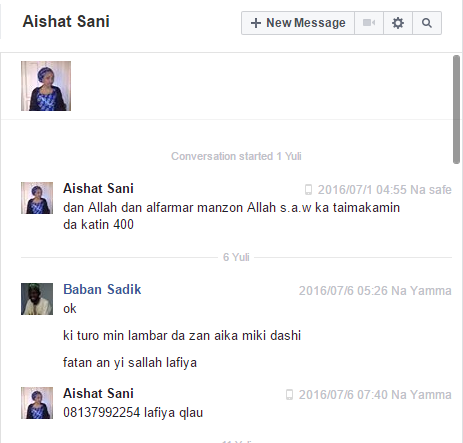 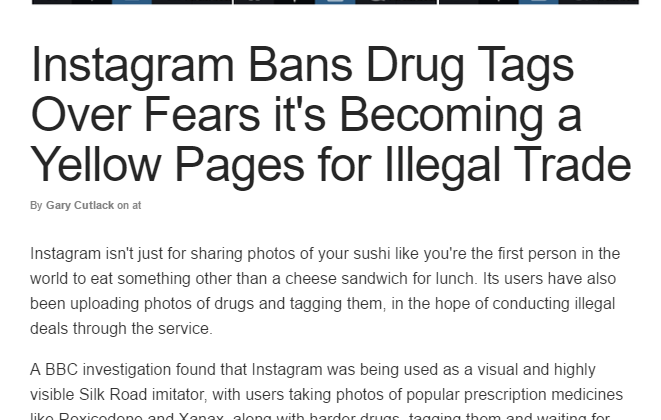 8/13/2016
BS Digital Solutions, Abuja
33
HADARIN MU’AMALA A KAFAFEN SADA ZUMUNTA (ci gaba)
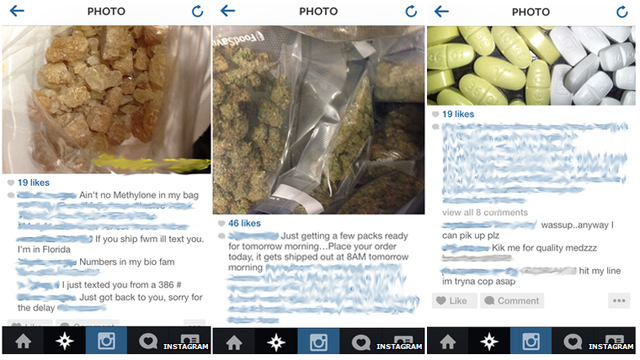 8/13/2016
BS Digital Solutions, Abuja
34
HADARIN MU’AMALA A KAFAFEN SADA ZUMUNTA (ci gaba)
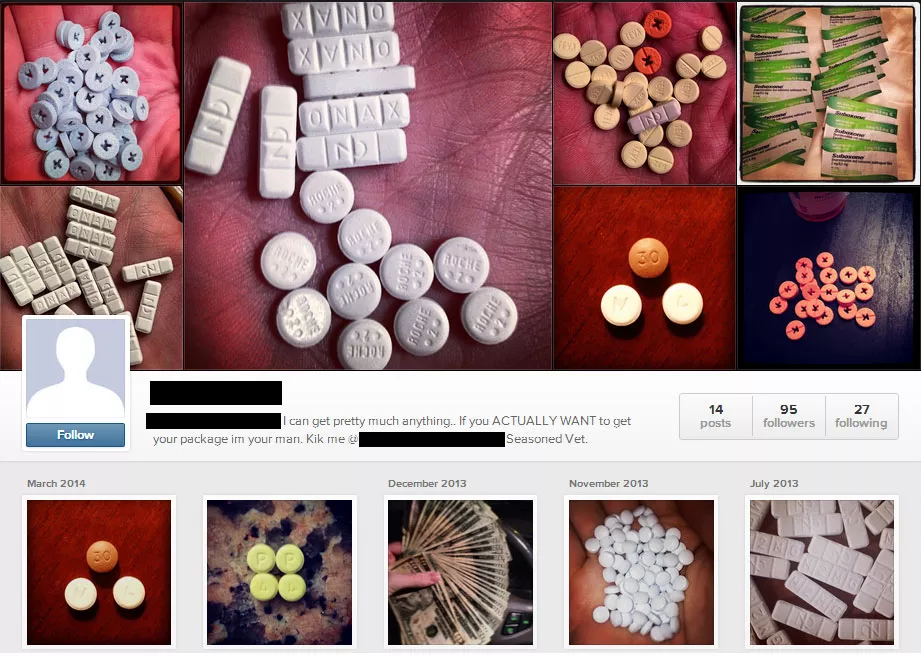 8/13/2016
BS Digital Solutions, Abuja
35
HADARIN MU’AMALA A KAFAFEN SADA ZUMUNTA (ci gaba)
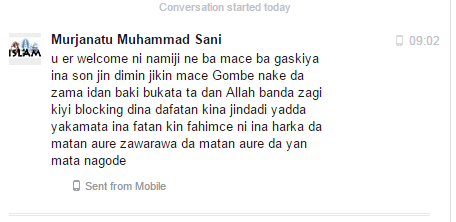 8/13/2016
BS Digital Solutions, Abuja
36
KAMMALAWA
Hanyoyin sadarwa na dada yawaita sanadiyyar kirkire-kirkire a fannin kimiyya da fasahar sadarwa
Iya sanayyarka ga halin da ake ciki iya wayewarka
Guguwa ce mai dauke da iska mai karfi, wacce ke tumbuke duk wanda ya fuskanceta babu manufa kyakkyawa, kuma tabbatacce a tare dashi
Kashi 60 cikin 100 na masu mu’amala a wannan saaha ba su da manufa tabbatacciya, mai kwari.  Don haka, kada ka dogara gare su.
Mahalli ne mai cakude da fari da baki, da mai zaki da mai daci, da mai lami da mai gardi; dole ne ka zabi dandanon da ya dace da kai, kada ka bi zabin wasu, domin dandanonku ya sha bamban
RIGA-KAFI, YA FI MAGANI
8/13/2016
BS Digital Solutions, Abuja
37
TAMBAYOYI
?
8/13/2016
BS Digital Solutions, Abuja
38